ОТЕЧЕСТВЕННАЯ  ВОЙНА БОРОДИНСКОЕ  СРАЖЕНИЕ   1812 г.
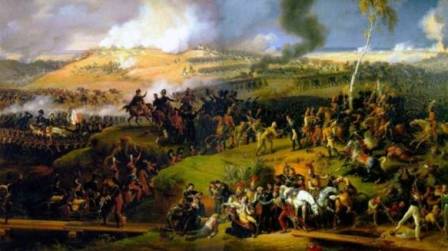 Император  Франции    Наполеон  Бонапарт
мечтал о мировом господстве.
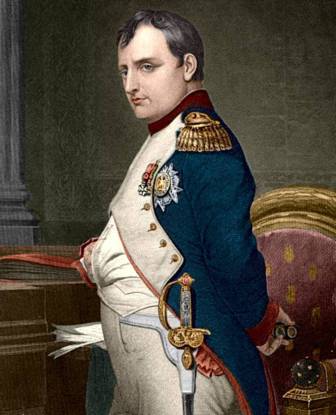 «Я буду господином мира!»
К  началу  XIX века Наполеон I  завоевал  почти всю Европу.
12  июня  1812 года  войска  Наполеона  без объявления  войны  вторглись  в  Россию.
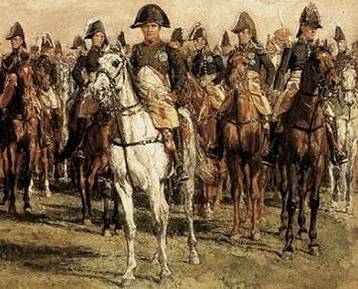 Краснодарское ПКУ
Воспитатель 8 «Е» класса
Ахмедханов Т.Р.                                                                                                  ___________
Первое крупное  сражение произошло у города Смоленска  18 августа 1812г.
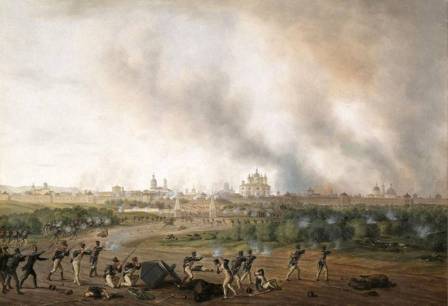 Силы  были  не  равны,  русским  войскам  пришлось  отступить.  Армия  Наполеона  быстро  двигалась  к  Москве.
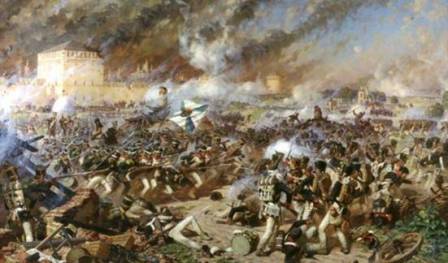 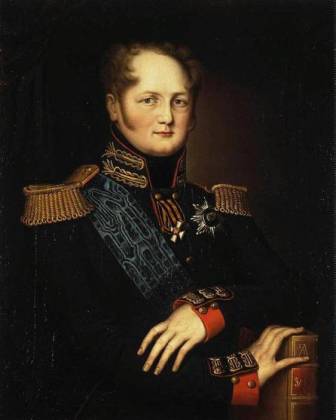 Император  Александр I 

назначил  главнокомандующим русскими войсками Кутузова
Михаил  Илларионович  Кутузов
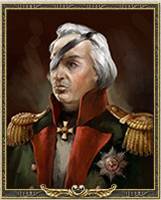 Начал свою службу в армии во времена  царствования Екатерины II.
Служил  под командованием А.В. Суворова. 
Не  раз жизнь Кутузова была  в опасности. Пулей был выбит глаз, прострелена шея.
Наполеон называл Кутузова «старой  лисой» за его умение перехитрить противника.
Михаила  Илларионовича  Кутузова 
 назначили  главнокомандующим
Солдаты  обрадовались: 
«Пришел Кутузов бить французов!»
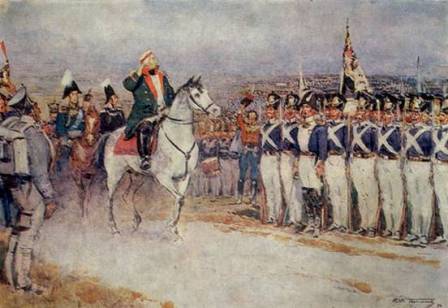 Кутузов решил дать  главное  сражение  недалеко от Москвы,  у  села  Бородино.  И  оно  произошло
  26 августа   1812 года  и  длилось  целый  день!
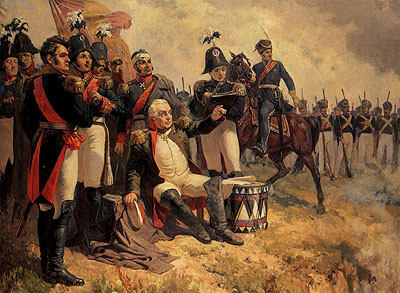 Генерал-фельдмаршал  князь 
Михаил Богданович Барклай-де-Толли
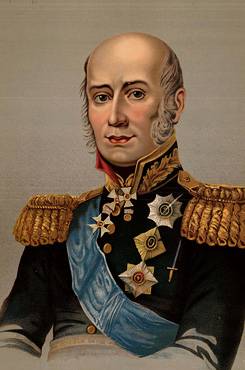 В Бородинском сражении руководил обороной центра и правого фланга, заслужив высокую оценку М.И. Кутузова, был награжден орденом Св. Георгия II класса.
Генерал-лейтенант 
князь Петр Иванович Багратион
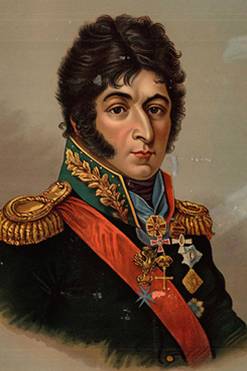 В Бородинском сражении его войска приняли на себя в начале боя  главный  удар  войск Наполеона. Багратион лично водил свои части в контратаки, в одной из которых получил тяжелую рану, был вывезен с поля боя сначала в Москву, а затем в с. Симы, где скончался и был погребен. В 1839 г. его прах перезахоронили на Бородинском поле.
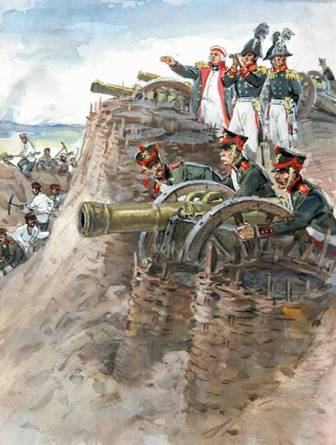 Главный удар был нанесен на русский левый фланг, на Семеновские (Багратионовы) флеши, которые  являлись передовыми артиллерийскими укреплениями общей системы обороны левого фланга. Ожесточенные бои на этом направлении длились почти до полудня.
Жестокие  бои шли за Курганную высоту.  На  ней  находилась  наша  русская  батарея . Здесь  сражались солдаты  под командованием  Н.Н. Раевского.
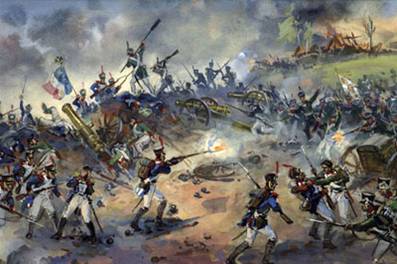 Николай Николаевич Раевский — 
русский полководец
Необыкновенный героизм проявил генерал Раевский в Бородинской битве. Батарея из 18 орудий стояла на Курганной высоте на правом фланге. Она была обнесена бруствером высотой более двух метров, окружена широким рвом глубиной в два метра. Оборонял высоту пехотный корпус генерала Раевского, и потому батарею назвали «батареей Раевского». Французы атаковали, но встретив огонь наших пушек, отступили.
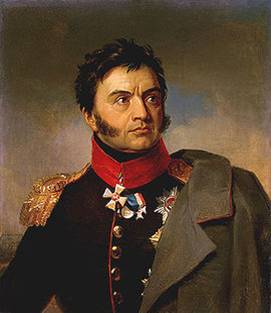 Великий  русский  поэт  и  писатель  
М.Ю. Лермонтов  писал  в  своём  стихотворении  «Бородино»:
«Изведал враг в тот день  немало, 
Что значит русский бой удалый,
Наш рукопашный бой!..»
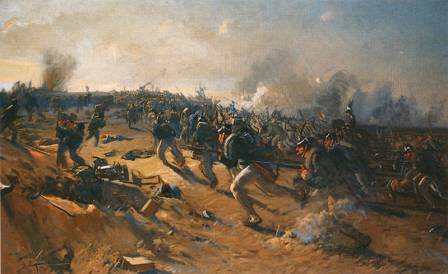 «Земля тряслась - как наши груди;
Смешались в кучу кони, люди,
И залпы тысячи орудий
Слились в протяжный вой…»
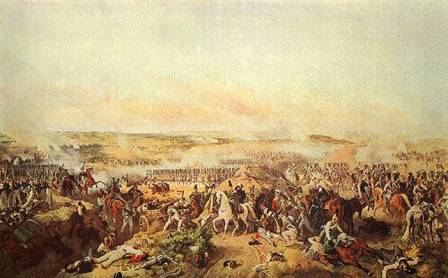 Поздно  вечером  бой  был  закончен.  Огромные  потери  понесли  обе  стороны. Все  готовились к новому сражению, но Кутузов  приказал отступить к Москве. Наполеон шел следом, однако не стремился к новому сражению.
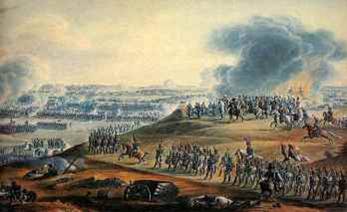 В начале сентября состоялся военный совет  русского командования  в деревне Фили. Кутузов,  вопреки общему мнению генералов, принял решение оставить  Москву без боя. 
«С потерей Москвы еще не потеряна Россия», - сказал Кутузов.  И оказался  прав.
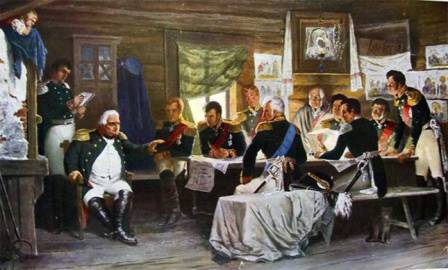 Французская армия вошла в столицу, но занятие Москвы не принесло пользы Наполеону. Оставленная жителями (беспрецедентный случай в истории), она полыхала в огне пожаров. В ней не было ни продовольствия, ни других припасов.
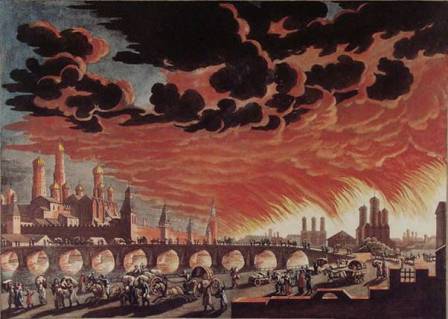 Французская армия была полностью деморализована и превратилась в сборище грабителей и мародеров. Ее разложение было настолько сильным, что у Наполеона оставалось только два выхода – или немедленно заключить мир, или начать отступление. Но все мирные предложения французского императора были безоговорочно отвергнуты М. И. Кутузовым и Александром I, и французы покинули Москву..
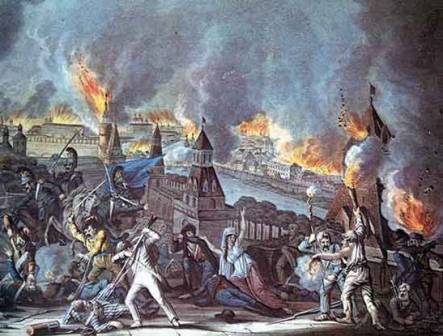 Отступление французской армии было похоже на беспорядочное бегство. Его ускоряло развернувшееся партизанское движение и наступательные действия русских войск. Особенно  прославились  отряды  славного  гусара  Давыдова.
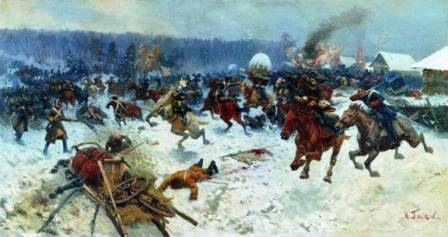 Денис  Васильевич  Давыдов 
генерал-лейтенант   
и предводитель партизанского движения.
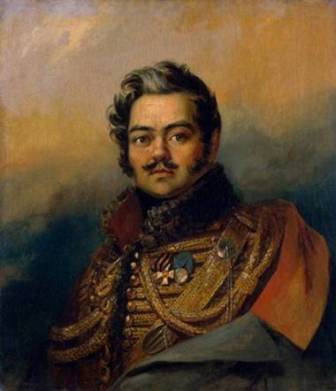 Отряды  Давыдова наносили огромный урон противнику. Французы даже  объявили награду за его поимку, но сделать ничего не могли. Как вихрь налетали отряды Давыдова на противника , перехватывали обозы, брали пленных.
Многие  французские  солдаты болели, страдали от голода.  Сильный пожар уничтожил многие здания в Москве, жить было негде.  И  войска  Наполеона  покинули  город.
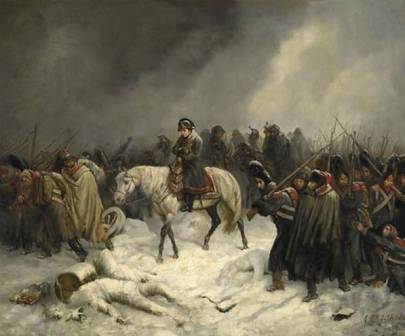 Окрепшая  русская  армия  преградила Наполеону  путь к  отступлению  у  Малоярославца.  Наполеон  был вынужден отступать по той разоренной  дороге, по  которой  его  войска  вторглись  в  Россию.
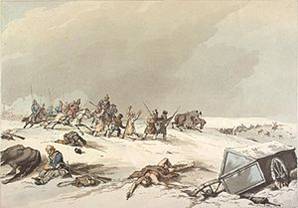 В  середине декабря  захватчиков  изгнали  с  территории  России.
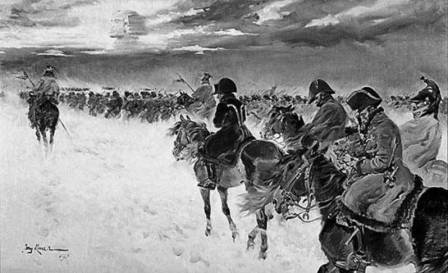 Бородинское  сражение  считается самым кровопролитным в истории среди однодневных сражений.
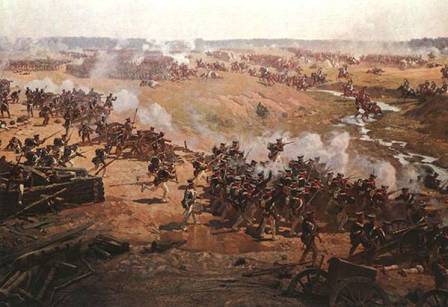 Отечественная война 1812 года стала суровым испытанием для русского народа. Все российские сословия, вне зависимости от государственного ранга и имущественного положения, встали на защиту своего Отечества.  Поэтому  ее  и назвали  Отечественной.
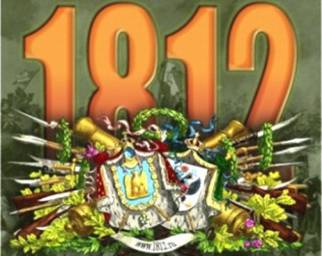 Памятники 
 Отечественной войны  1812 г.
в Москве.
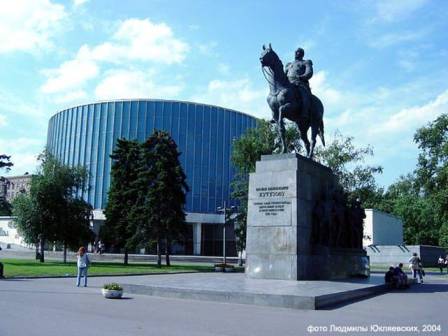 Музей - панорама «Бородинская битва»
Памятник  М. И. Кутузову
Кутузовский проспект
в честь главнокомандующего русской армии М.И. Кутузова.
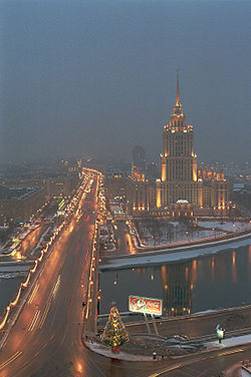 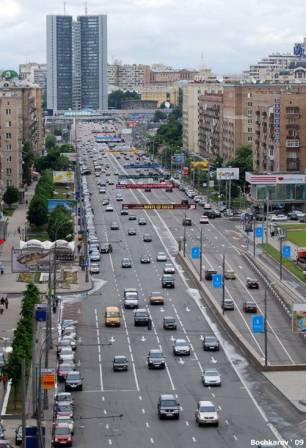 Триумфальная арка.
Создана архитектором О. Бове в 1826-1828 годах в честь победы русского оружия в Отечественной войне 1812 г.
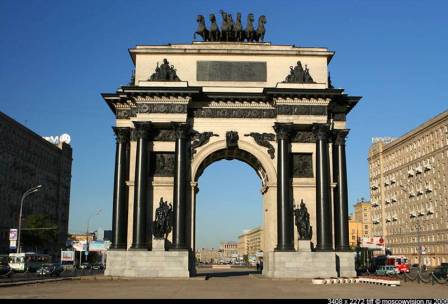 Бородинский мост
соединяющий Смоленскую площадь 
с Большой Дорогомиловской улицей и Киевским вокзалом.
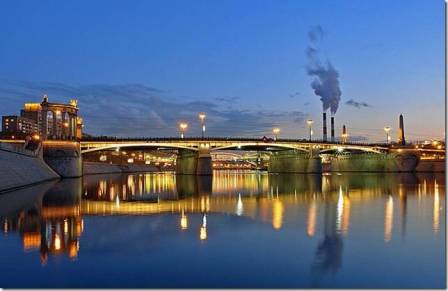 Храм Христа Спасителя
 В самом центре Москвы на народные пожертвования был воздвигнут этот огромный и величественный памятник героям 1812 года.
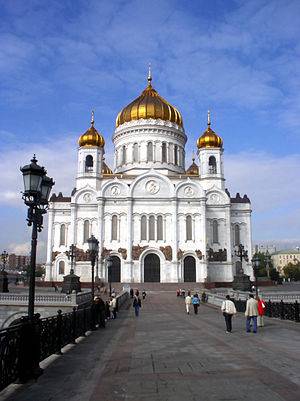 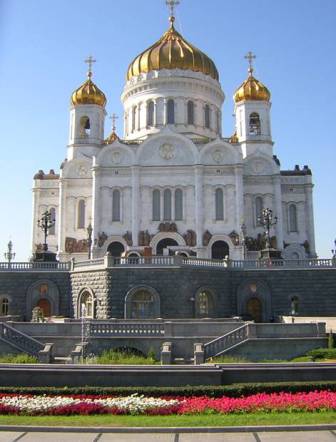 Александровский сад
Назван  в  честь  Александра I. 
Был  открыт  после  Великого  пожара  1812 г.
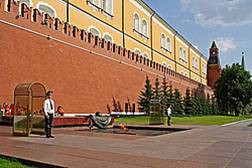 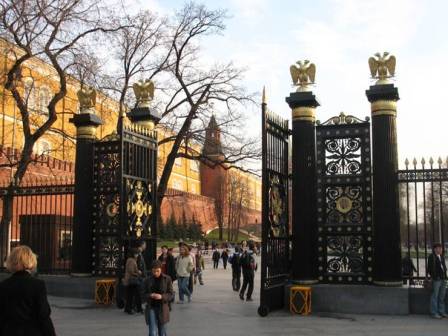 Московский  Манеж 
Был построен в честь 5-й годовщины победы над Наполеоном для проведения парадов, смотров  войск, строевых занятий и верховой езды. Сейчас это Выставочный зал.
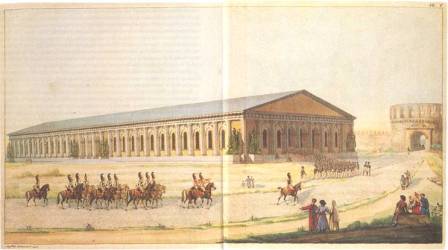 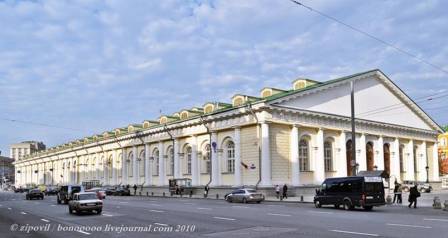 Ответьте   на   вопросы:
1.  Почему  война  1812 года  называется
    Отечественной?
Потому что сражались  все  люди  нашей  страны,  старались  делать  все, что  могли.
Где  и  когда  произошло  главное  сражение  в 
      ходе  этой  войны?
26  Августа  1812 года  у  села  Бородино.
3.  Что  Вы  запомнили  о  Кутузове?
4. Каких  героев  Отечественной  войны  вы  запомнили?
М О Л О Д Ц Ы!
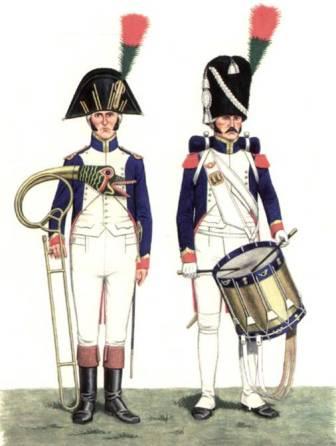